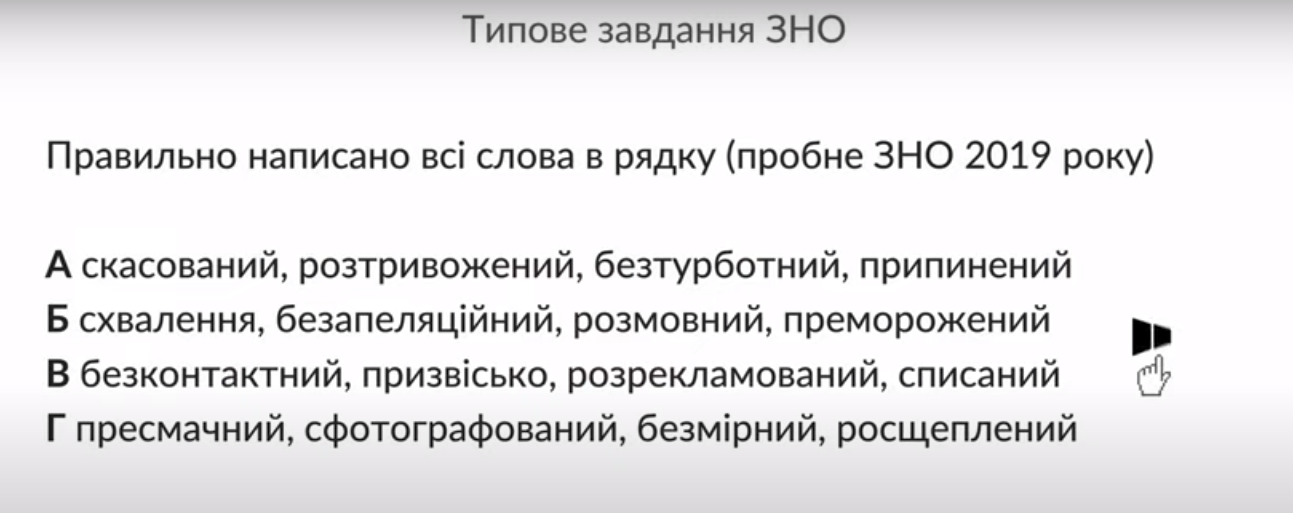 Класна роботаТема. Правопис префіксів
ПРЕФІКС– частина слова, що стоїть перед коренем і служить для утворення нових слів.
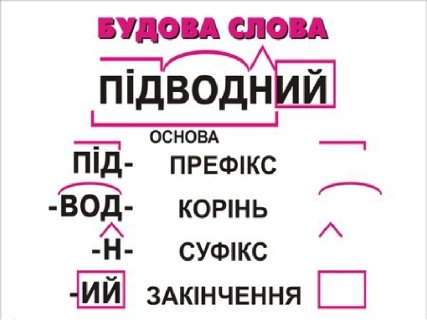 Правопис префіксів з- та с-
к
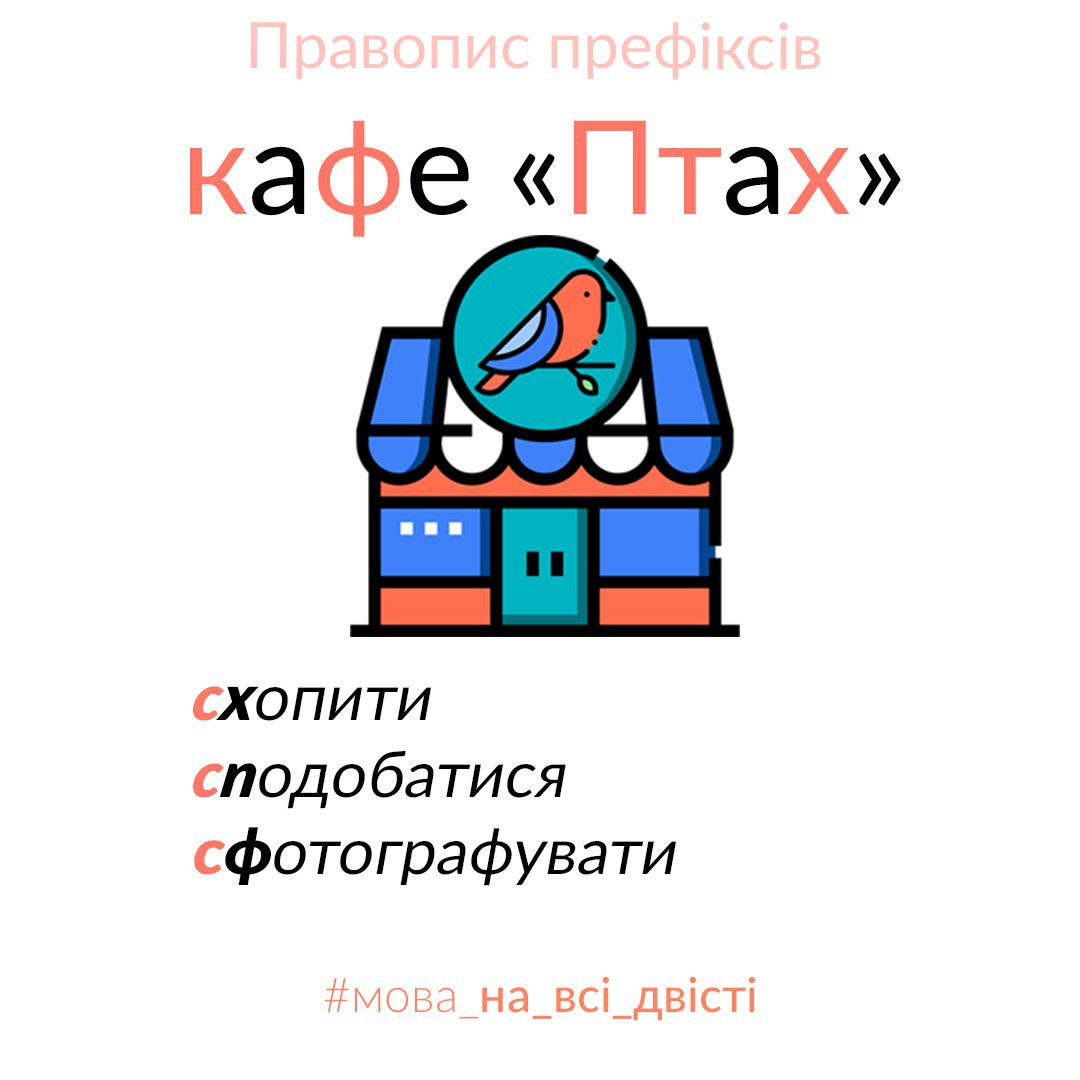 С
п
т
ф
х
з
Перед усіма іншими
 приголосними
Зчепитися,
зшити
Правопис префіксів пре- та при-
Пре=дуже
Премилий (дуже милий)
Премудрий (дуже мудрий)
Запам’ятайте:
-Презирство                -Престол      
-Преподобний          -Преосвященний
З дієсловами і похідними
від них словами
Припорошити 
Припорошений
При
В прикметниках, де префікс при
означає близько
Приморський (близько від моря)
Прірва
Прі
Прізвище
Прізвисько
Розпечений
Безчесний
Черезплічник
Роз-
Без-
Через-
Завжди із з (незалежно 
Від наступного приголосного)
Од
Від
Тільки з д
Одчепитися
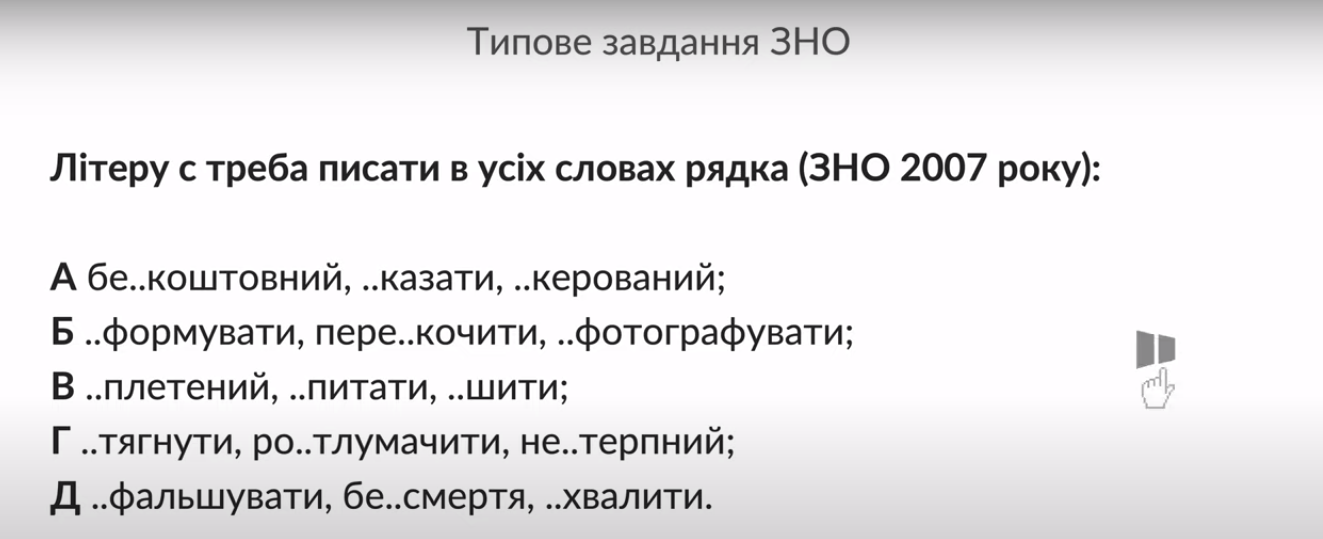 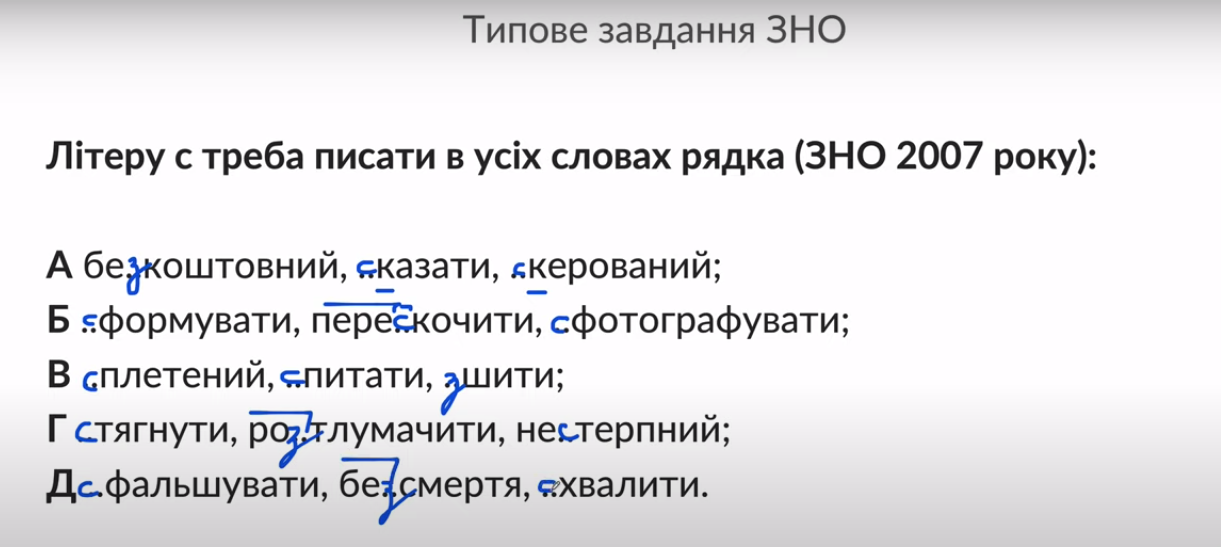 Інтерактивна вправа
https://learningapps.org/display?v=pp3aqx04j21